Всероссийский онлайн форум
Психолого-педагогическая диагностика детей с расстройствами аутистического спектра. Опыт регионов.


Организация психолого-педагогической диагностики детей с РАС в условиях Ресурсной комнаты поддержки
 на примере работы 
МБДОУ-детского сада
 комбинированного вида № 13 
г. Екатеринбург 

                             
Чепелева Е.А., заведующий
1
Партнеры проекта:

Региональный Ресурсный Центр по организации сопровождения детей с расстройствами аутистического спектра 
на территории Свердловской области


Ассоциация  граждан и организаций для помощи людям 
с особенностями в развитии и ментальным инвалидам 
в городе Екатеринбурге и Свердловской области
«Особые люди»
2
Цель проекта: создание условий для успешного развития детей с ООП в процессе использования стратегий визуальной поддержки и технологии Ресурсная комната
Задачи проекта:
Повысить компетентность педагогов и родителей в вопросах инклюзии
Создать единую психологически комфортную образовательную среду для детей, имеющих разные стартовые возможности
Осуществлять образовательный процесс, в котором дети с ООП максимально разделяют опыт со сверстниками, получая индивидуальную поддержку, соответствующую потребностям 
    и достигаемым результатам
3
Обучение для педагогов, родителей и детей детского сада
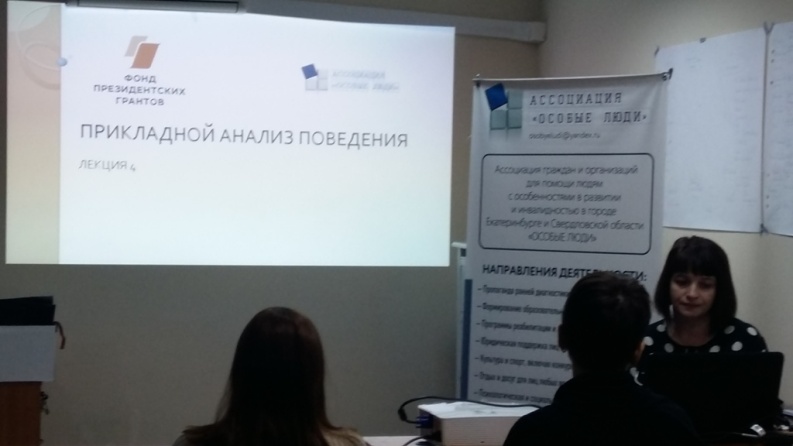 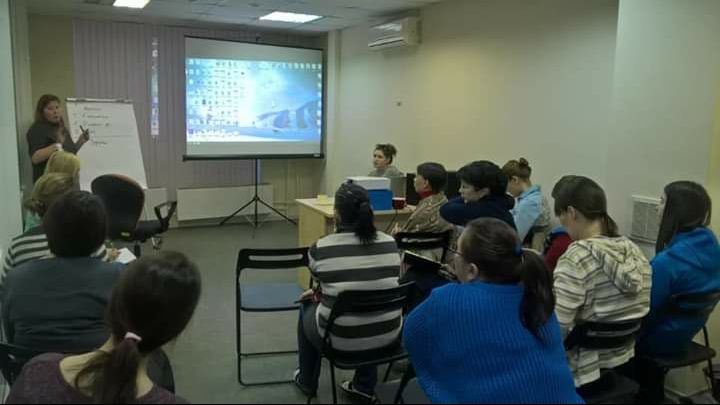 «Открытые знания для всех (родители)»
«Основы ПАП для родителей»
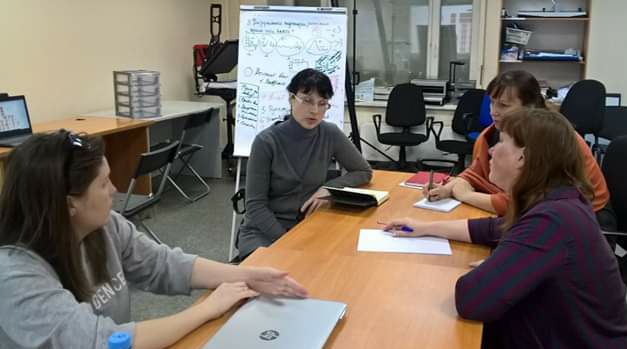 Консультации специалистов для родителей
4
Проведение семинаров, занятий для педагогов, родителей и детей детского сада
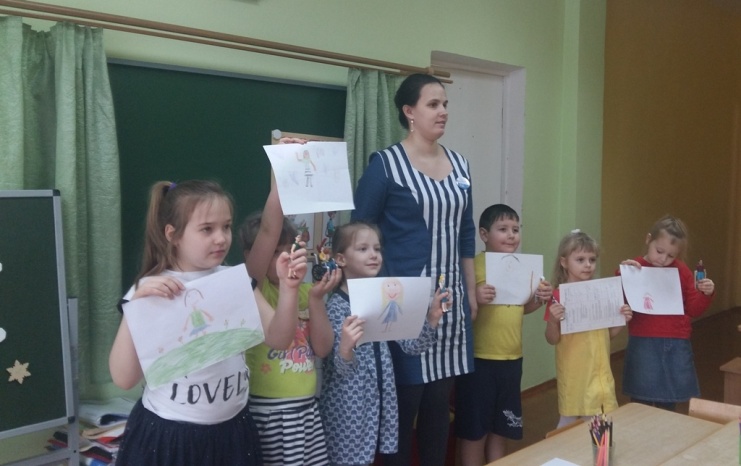 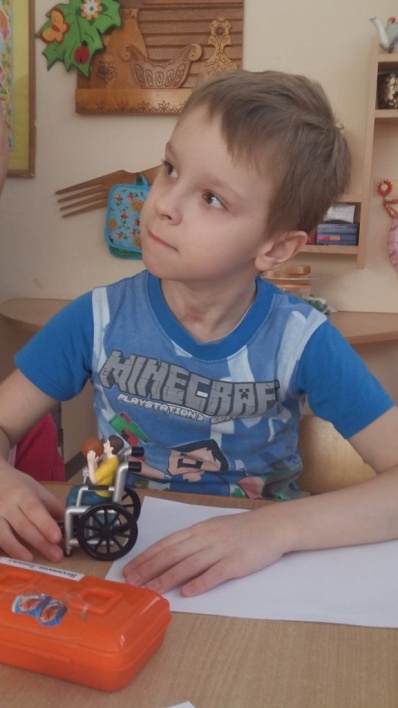 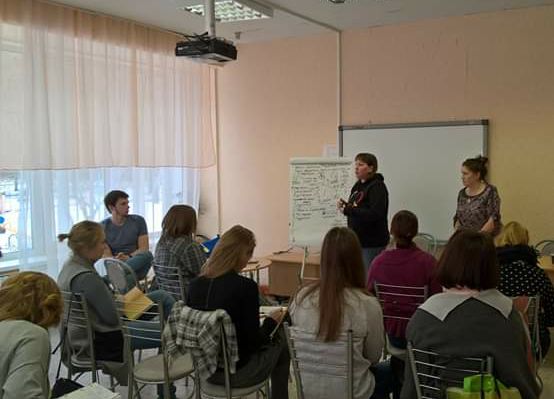 «Уроки доброты»
«Открытые  знания для всех»
5
Ресурсная комната
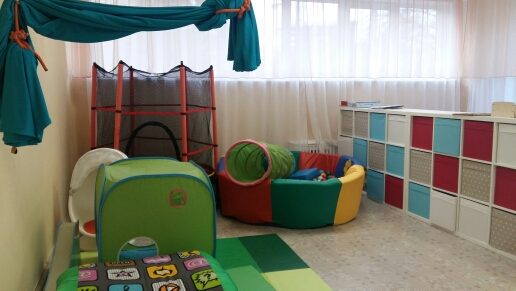 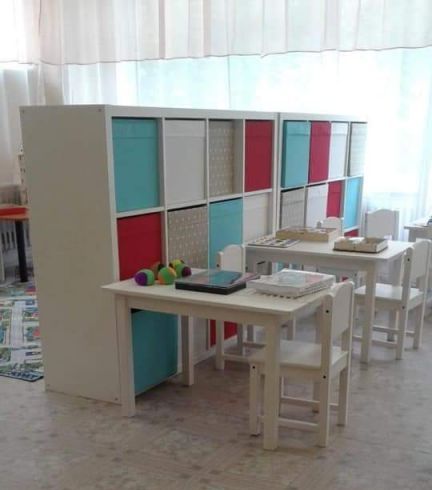 6
Технология «Ресурсная комната»
Его обобщение 
в другой среде
Его формирование 
в Ресурсной комнате
7
Тьютор для каждого ребёнка с ООП (РАС)
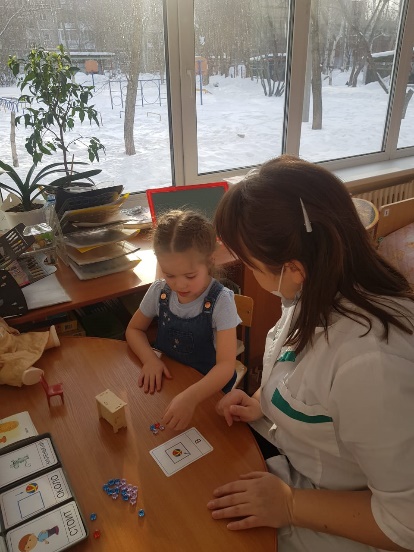 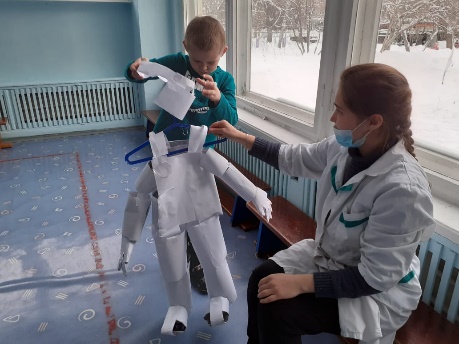 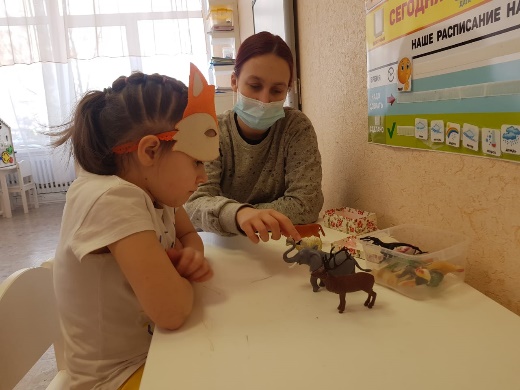 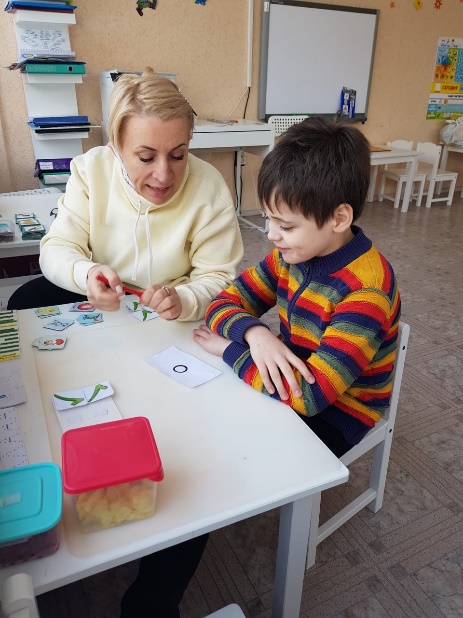 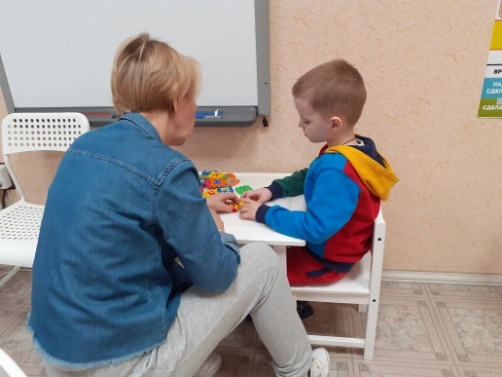 8
Использование стратегий визуальной поддержки детей с ООП
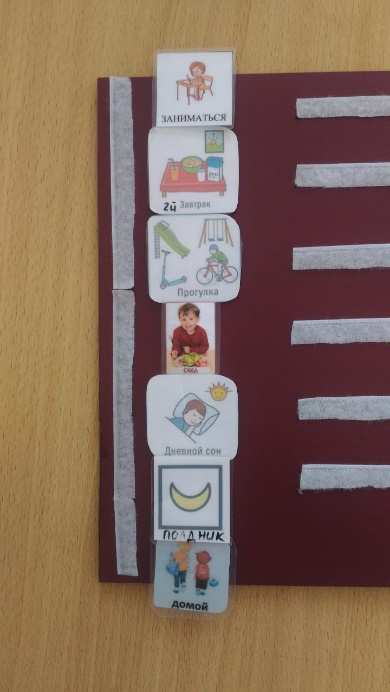 - Визуальное расписание

Визуально представленные части занятия, задания, процесса (умывание, одевание)

Визуальный Таймер

Схемы с положительными и негативными последствиями, фото до и после

Структурированная среда (карточки/фото на предметах, шкафах, дверях)

Функциональная коммуникация (карточки)
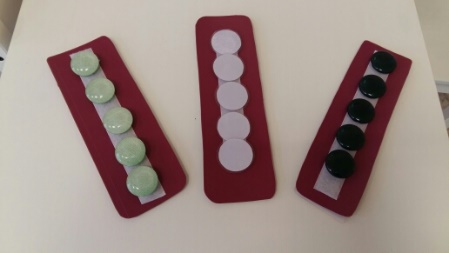 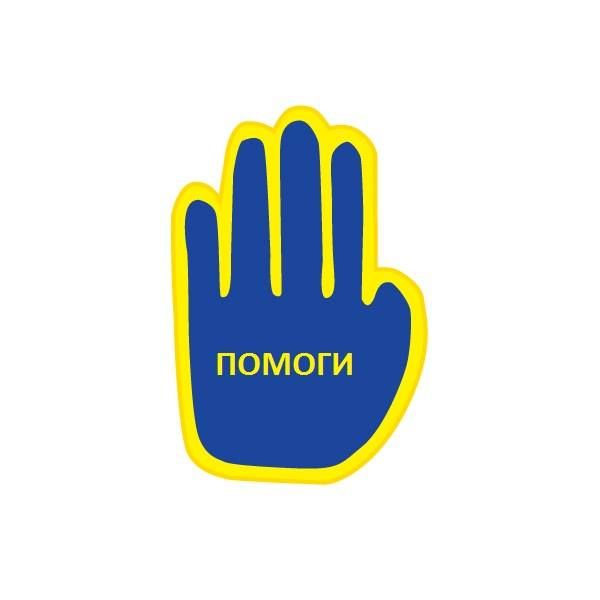 9
Использование стратегий с доказанной эффективностью в работе с детьми с ООП
-Частичное участие (на первых этапах)
-Время на обработку информации 
- Трёхступенчатая подсказка 
1 ур-вербальная
2 ур-частичная физическая 
3 ур-полная физическая

- Социальные истории:
Как играть с детьми
Я пойду в цирк
Учебная эвакуация
Гроза
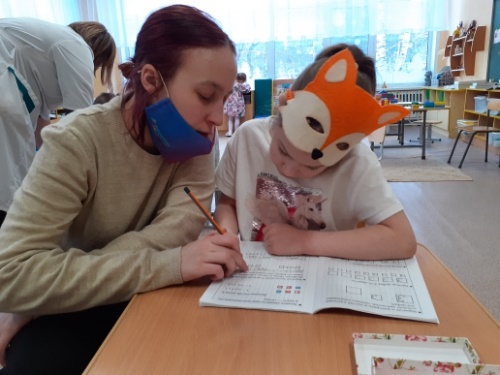 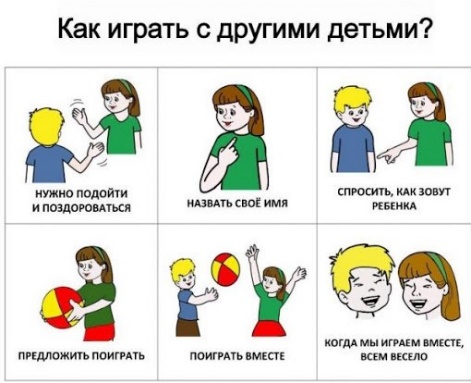 10
Использование стратегий с доказанной эффективностью
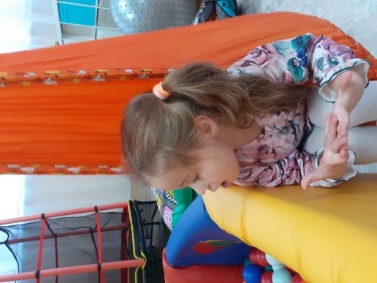 Поощрение 
(визуально 
представленное)
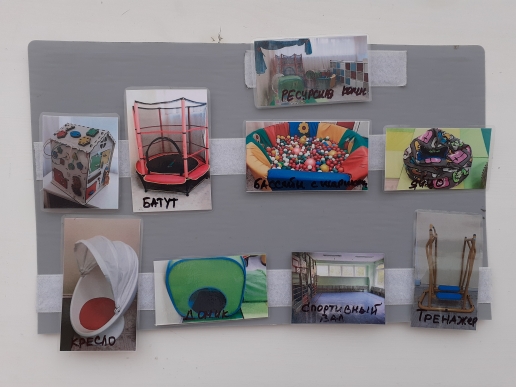 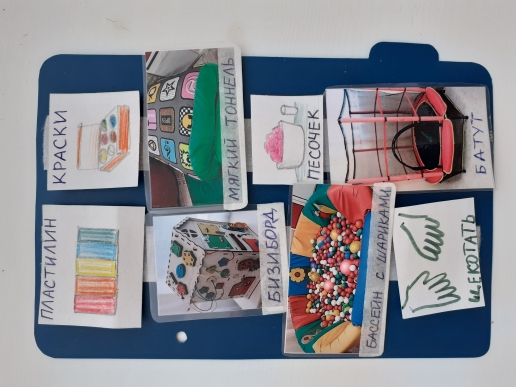 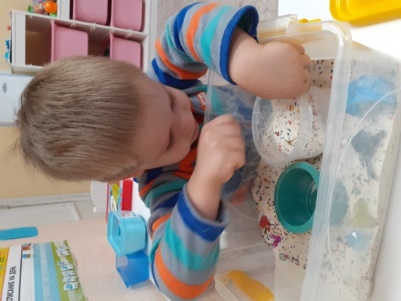 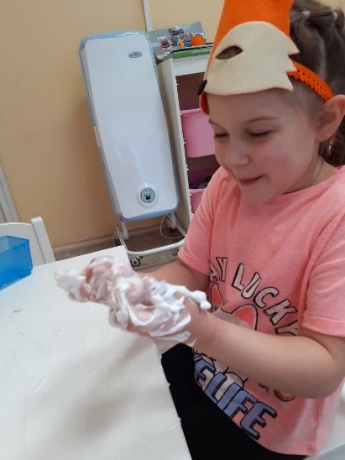 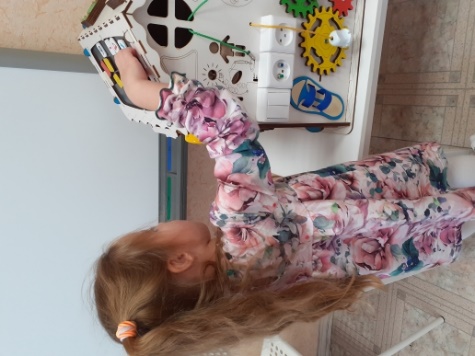 11
Использование стратегий с доказанной эффективностью
Отсроченное Поощрение (жетоны)
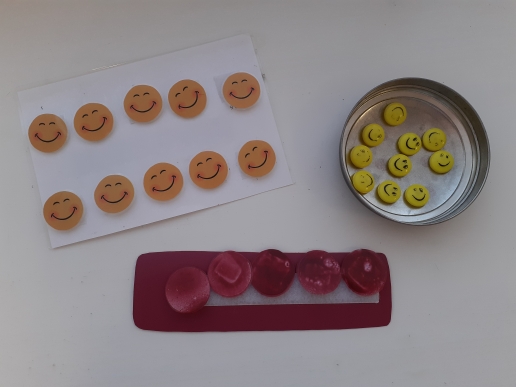 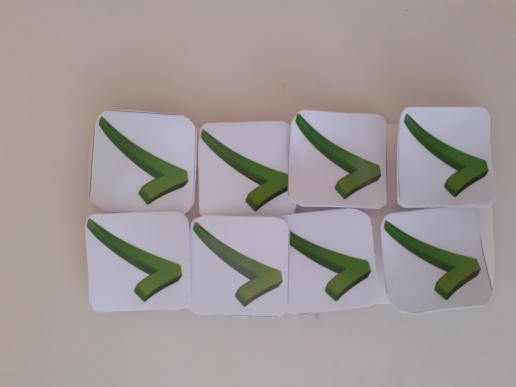 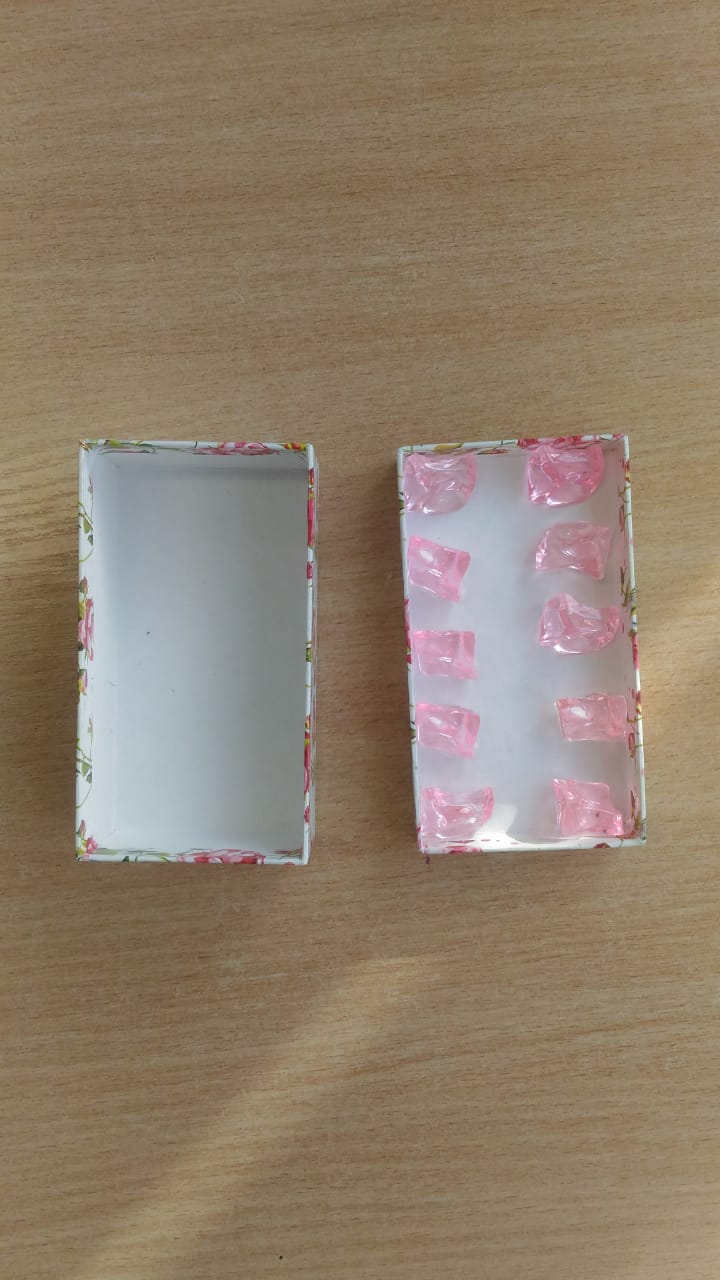 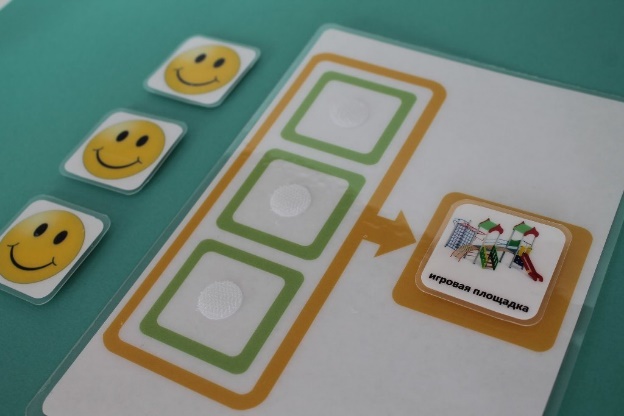 12
Использование стратегий с доказанной эффективностью
Отсроченное Поощрение (жетоны)
13
Использование стратегий с доказанной эффективностью
Сенсорные ощущения
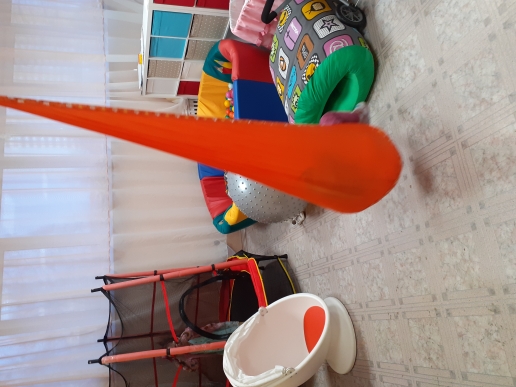 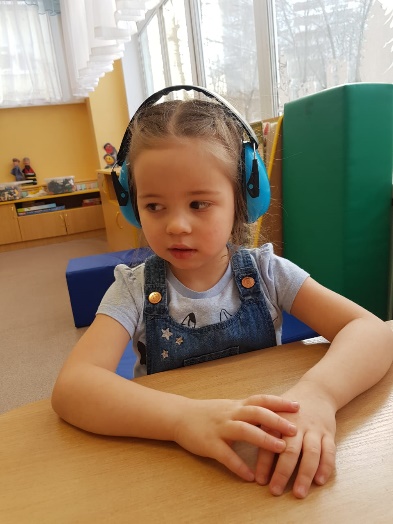 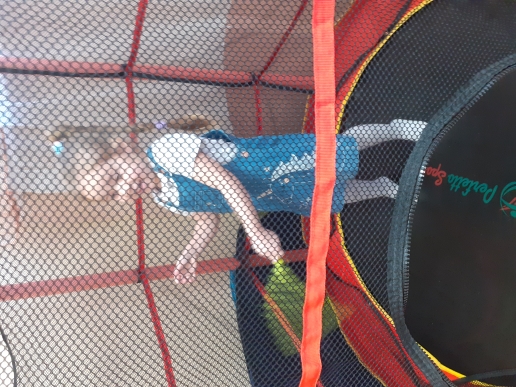 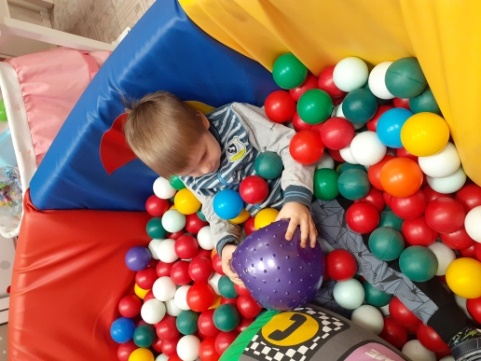 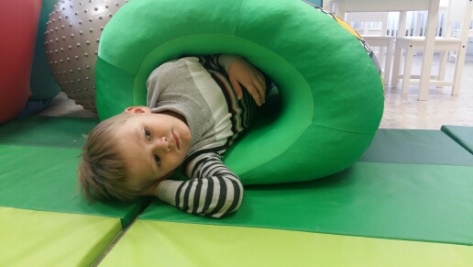 14
Использование стратегий с доказанной эффективностью
Нежелательное поведение (НП)
Непонимание происходящего (тревожность)
Несформированность коммуникативных 
навыков
Особые сенсорные ощущения
Выяснить функцию НП:
Избегает неприятного
Хочет получить желаемое
Ощущает особые 
сенсорные ощущения
2. Собрать данные по НП:
До НП
Во время НП
После НП
3. Построить общую стратегию 
работы для всех участников образовательного процесса
(всех педагогов и родителей)
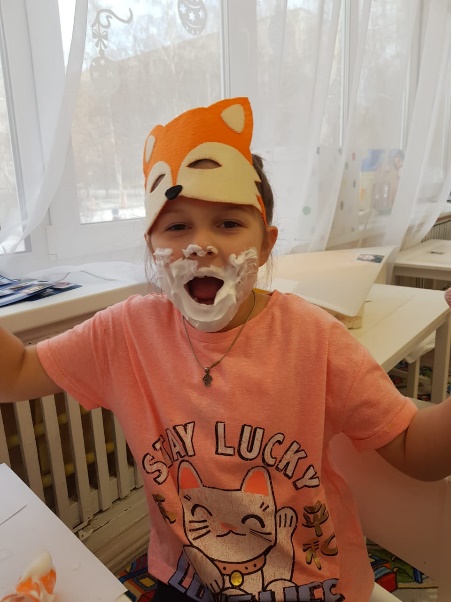 15
Организация психолого-педагогической диагностики детей с РАС
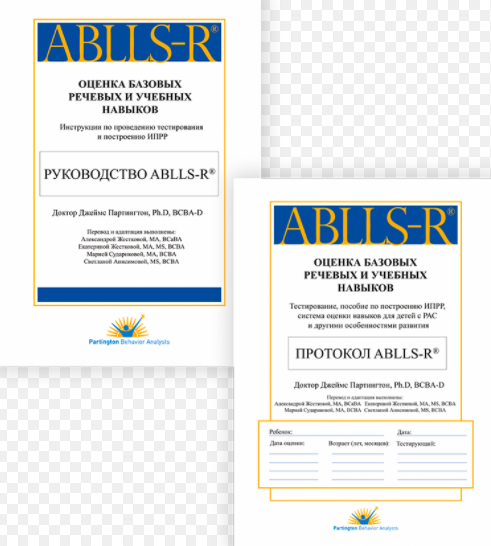 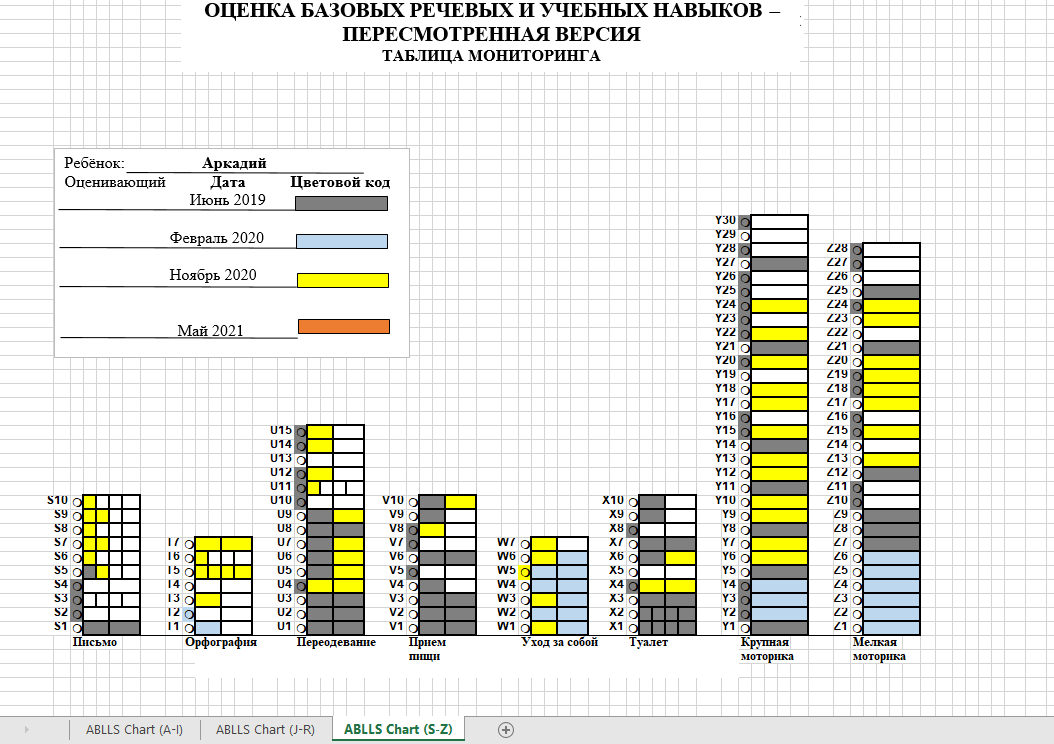 16
Организация психолого-педагогической диагностики детей с РАС
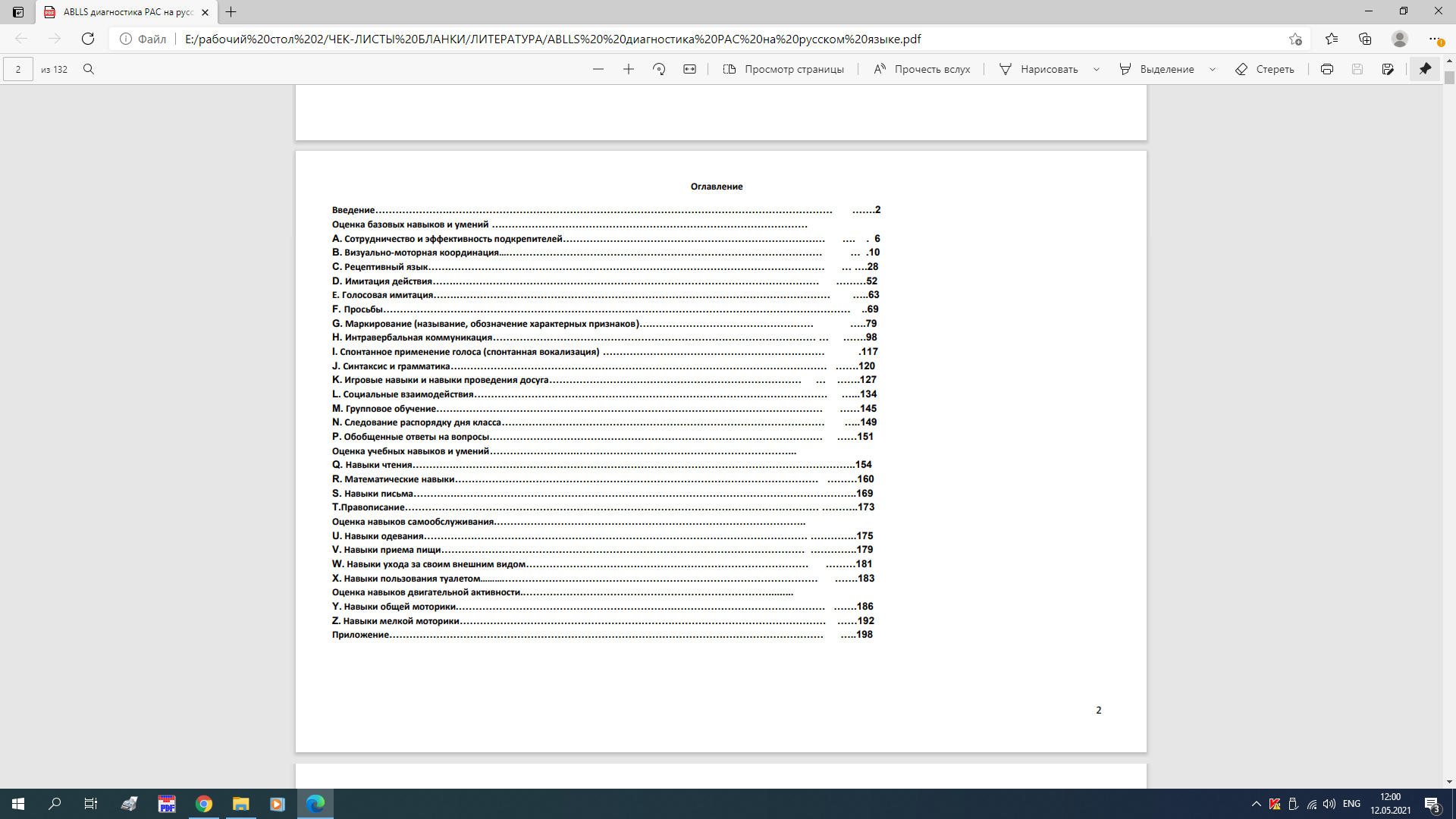 17
Организация психолого-педагогической диагностики детей с РАС
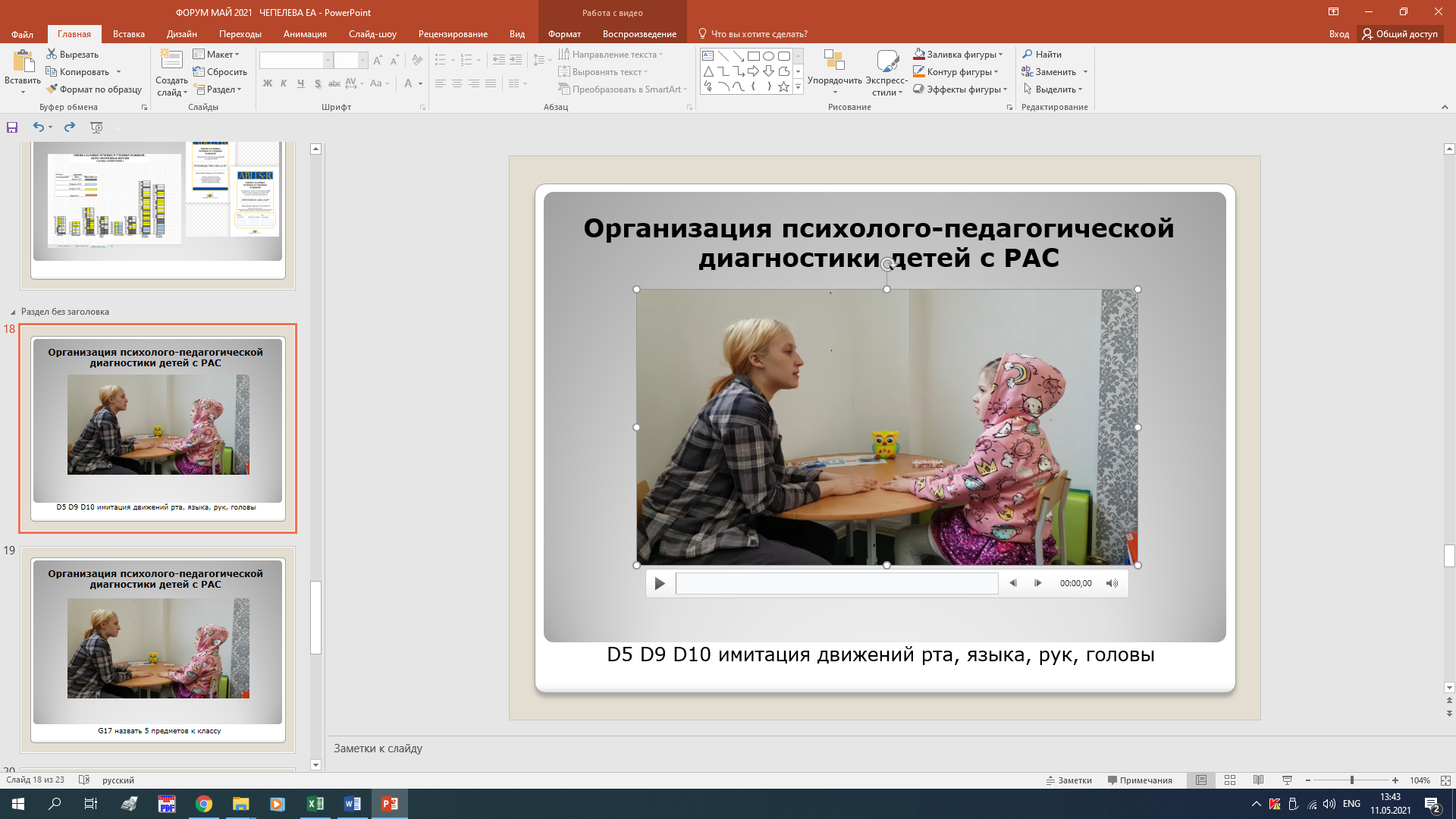 Видео 1 D5 D9 D10 имитация движений рта, языка, рук, головы
18
Организация психолого-педагогической диагностики детей с РАС
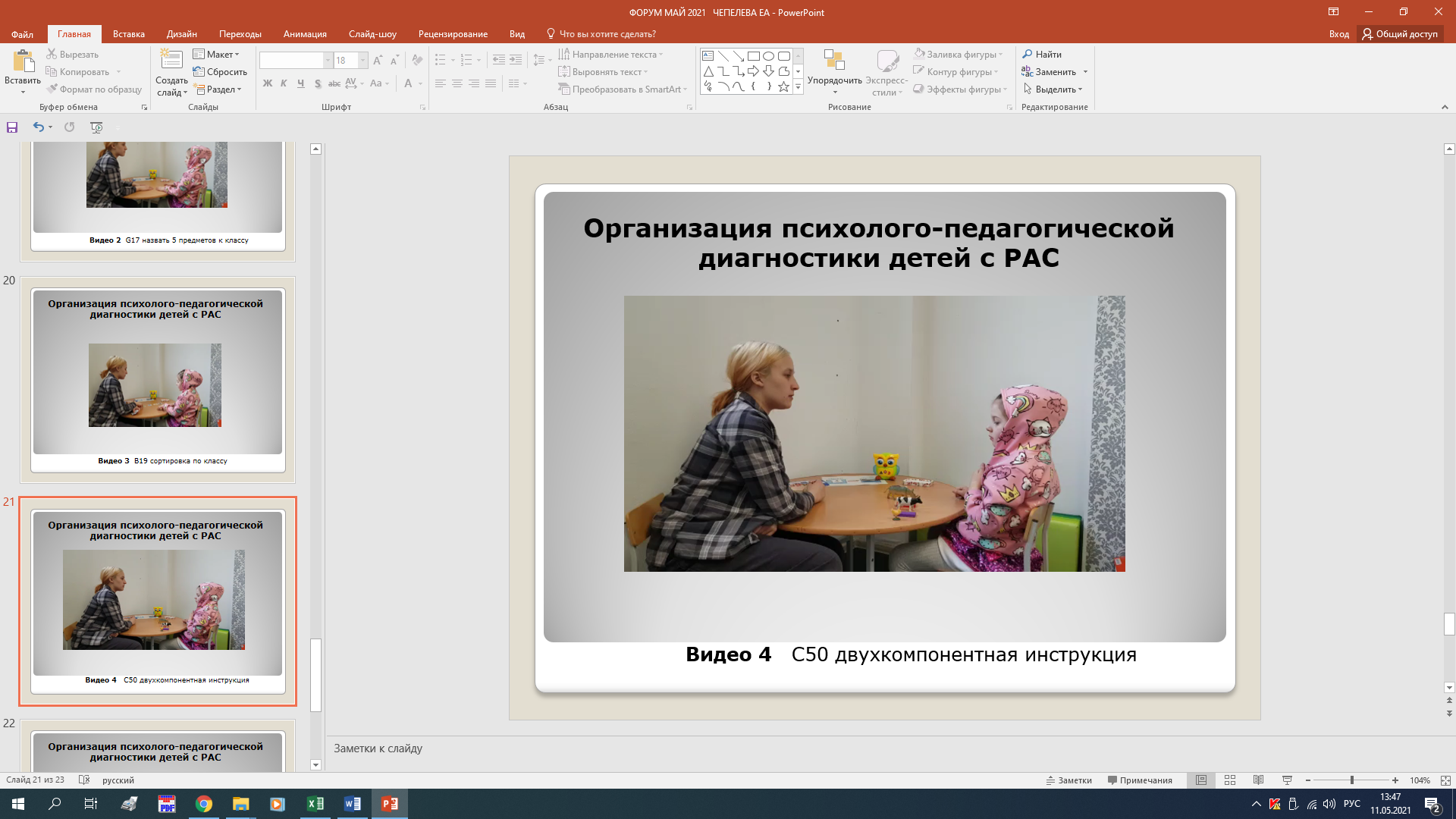 Видео 2 C50 двухкомпонентная инструкция
19
Организация психолого-педагогической диагностики детей с РАС
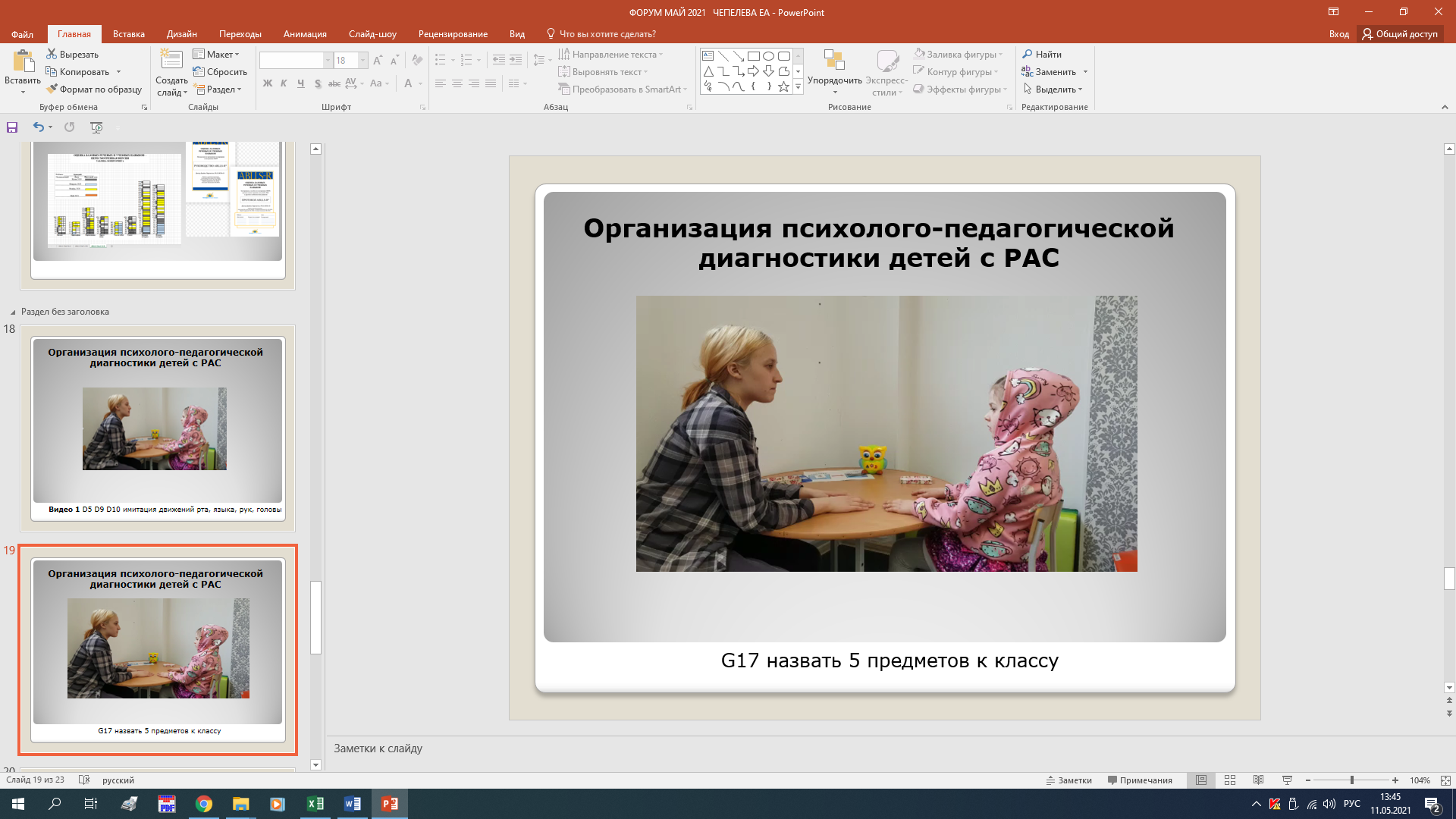 Видео 3 G17 назвать 5 предметов к классу
20
Организация психолого-педагогической диагностики детей с РАС
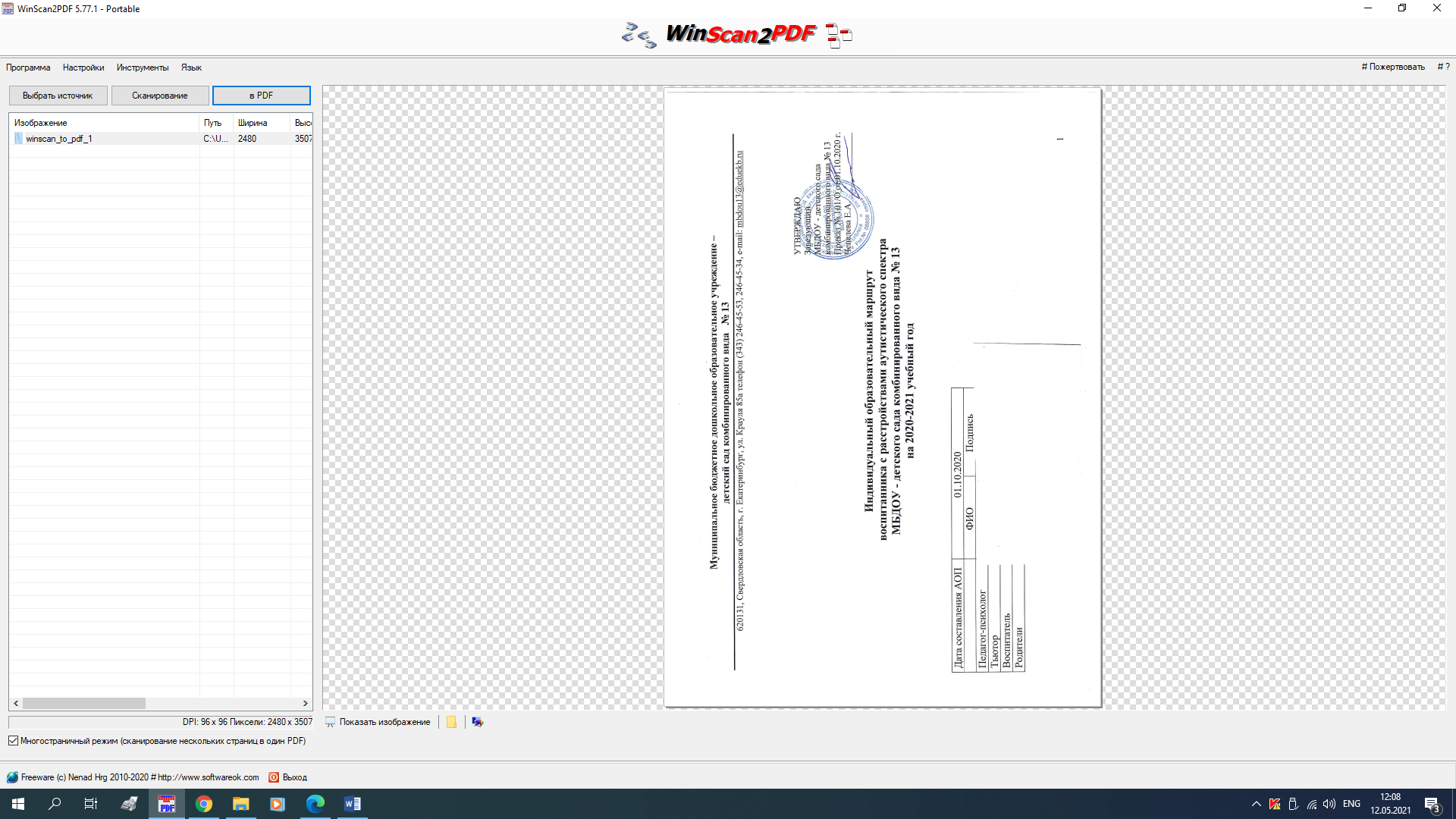 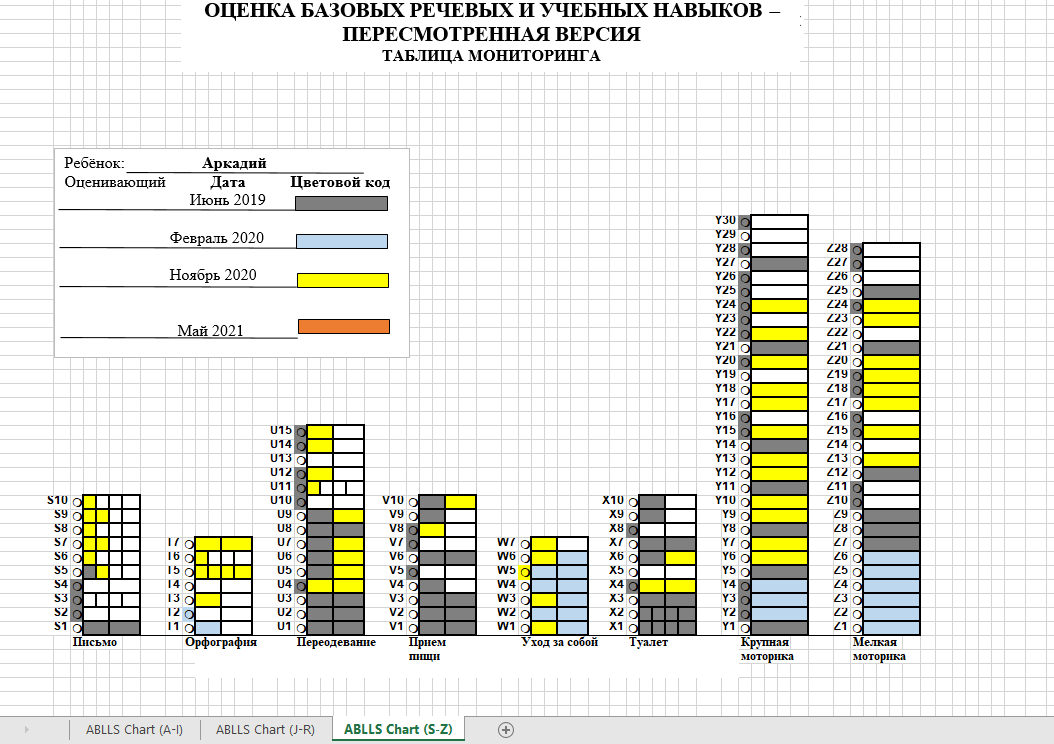 21
Организация психолого-педагогической диагностики детей с РАС
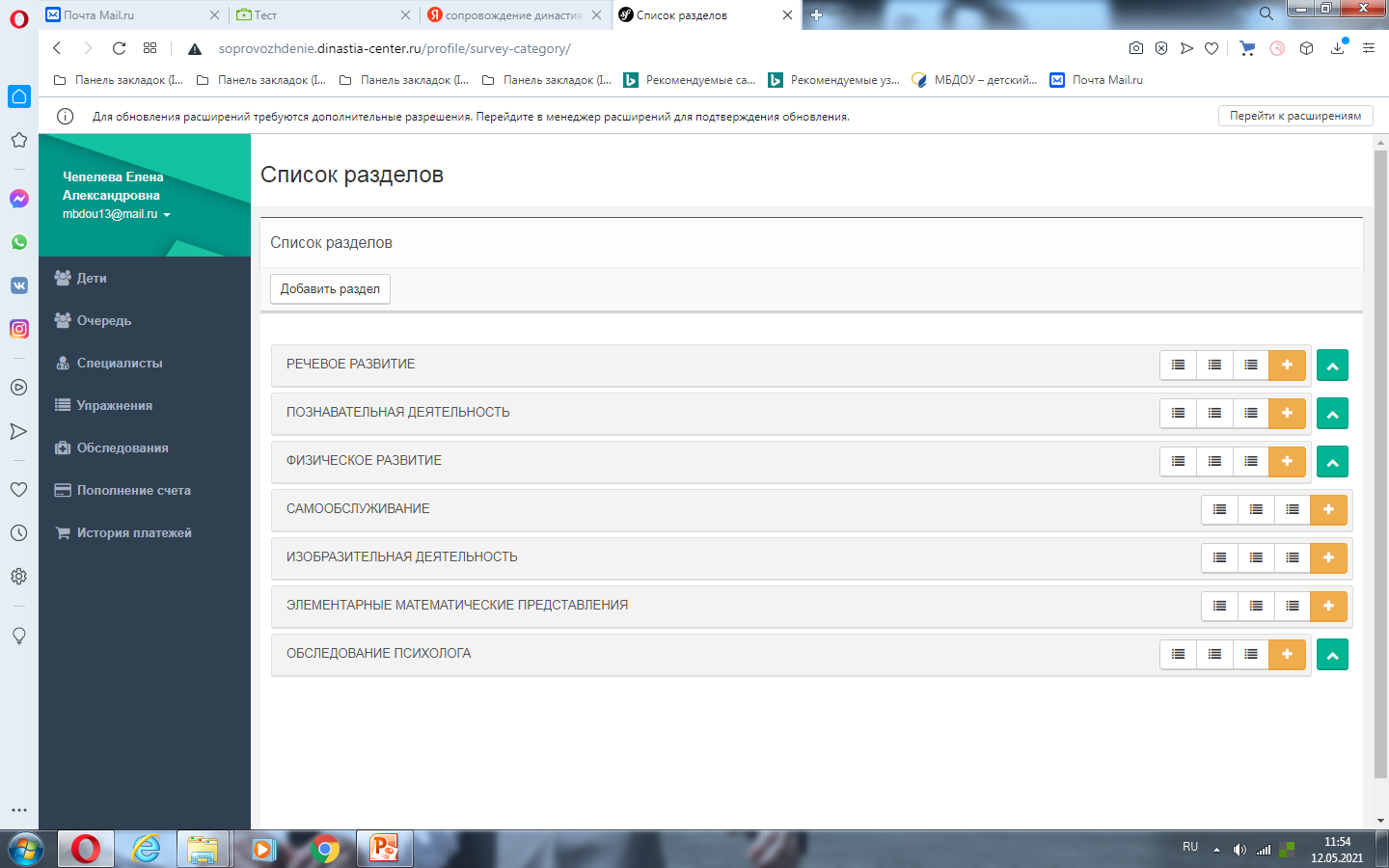 22
Организация психолого-педагогической диагностики детей с РАС
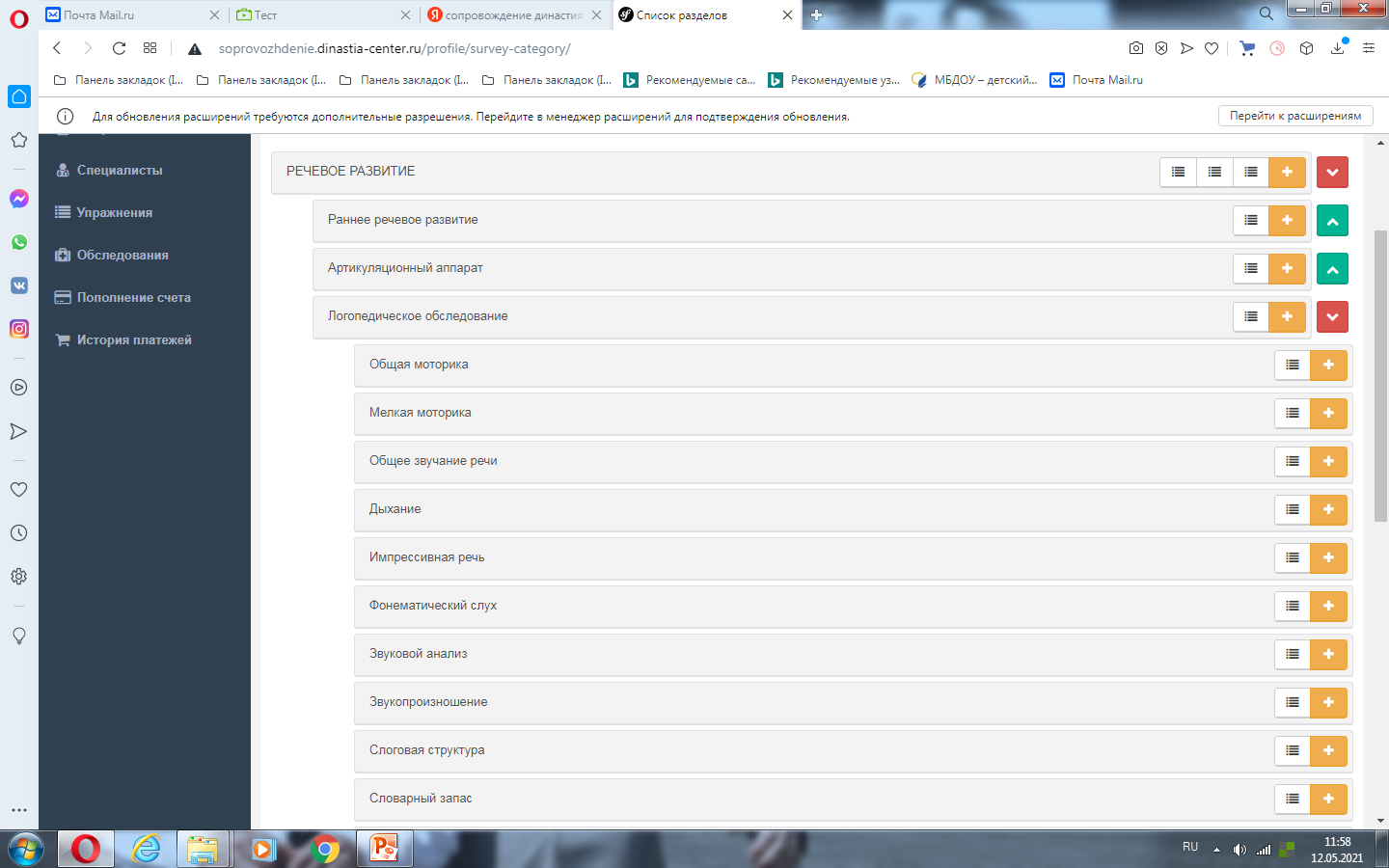 23
Результаты проекта за период с 01.09.2019 по май 2021 г.
Все дети с РАС  постепенно включены в среду сверстников в соответствии со своим режимом включения
 
Уровень коммуникации всех детей с ООП значительно вырос
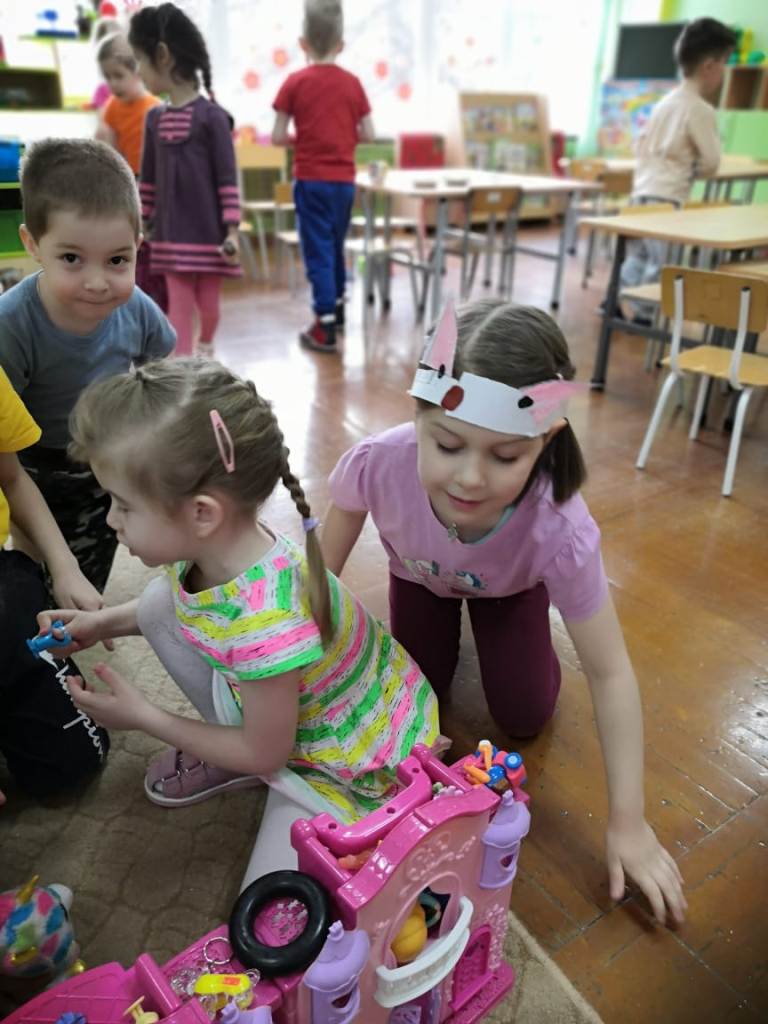 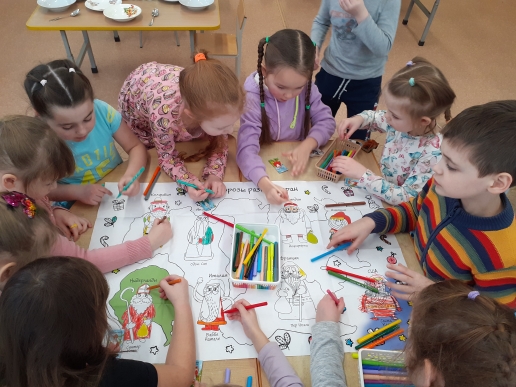 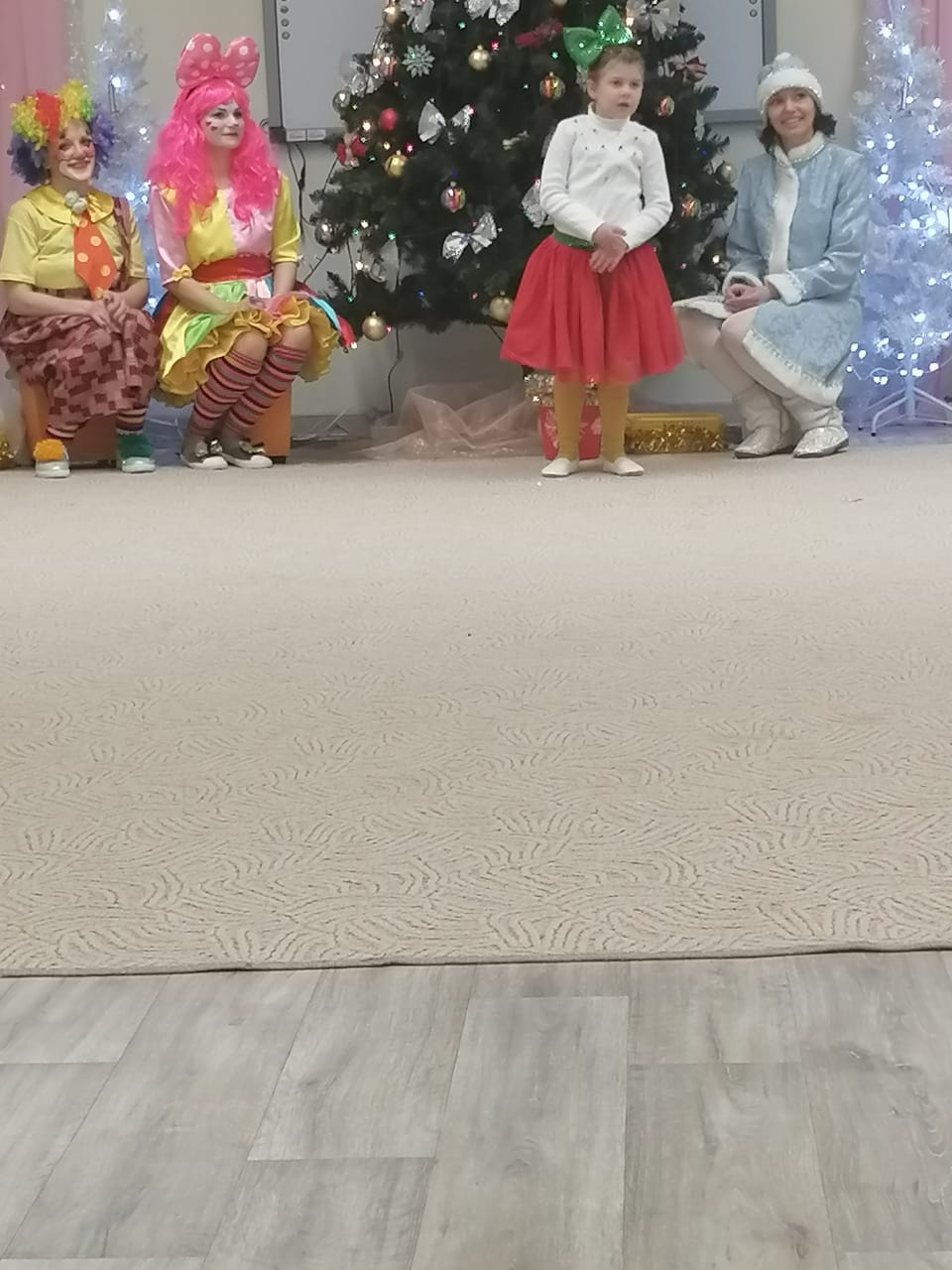 24